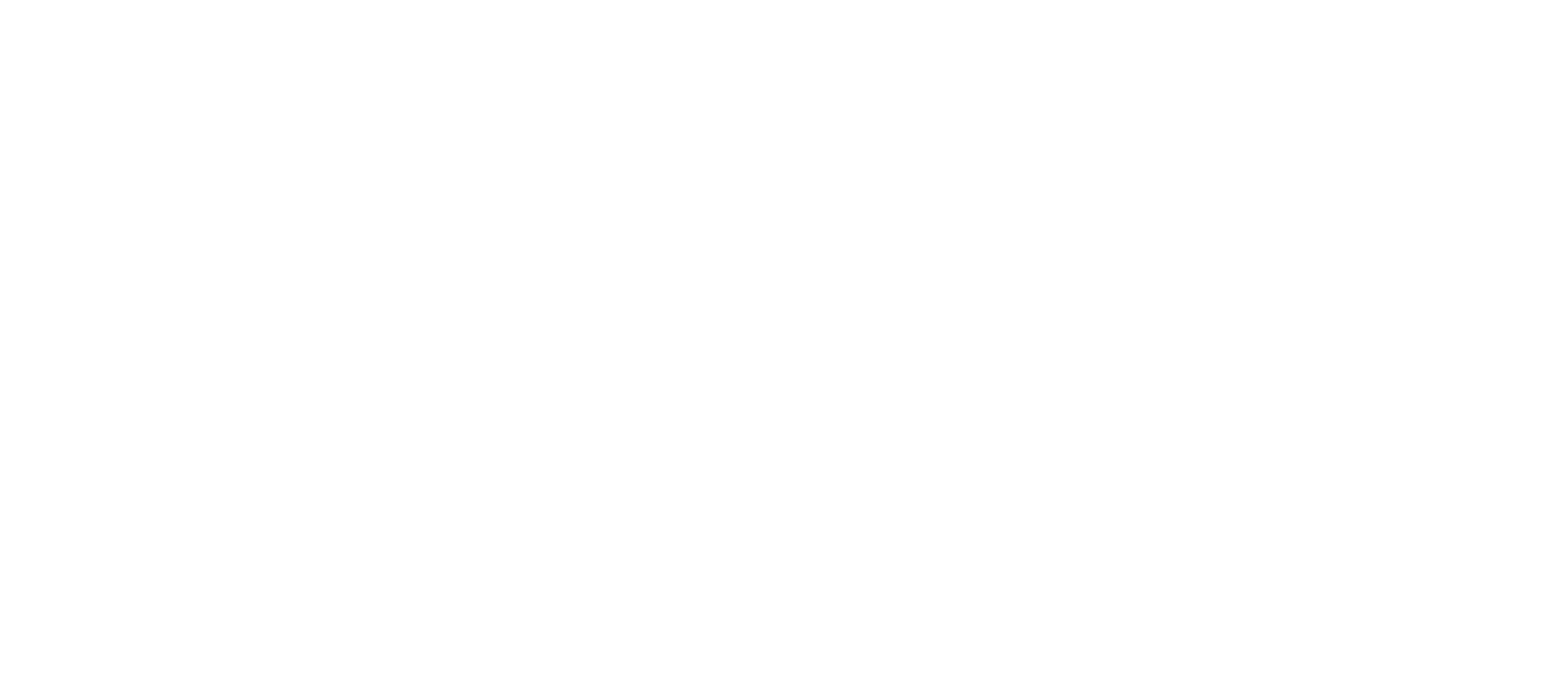 Welcome.
© ISIWSC2025
Insert your logo here
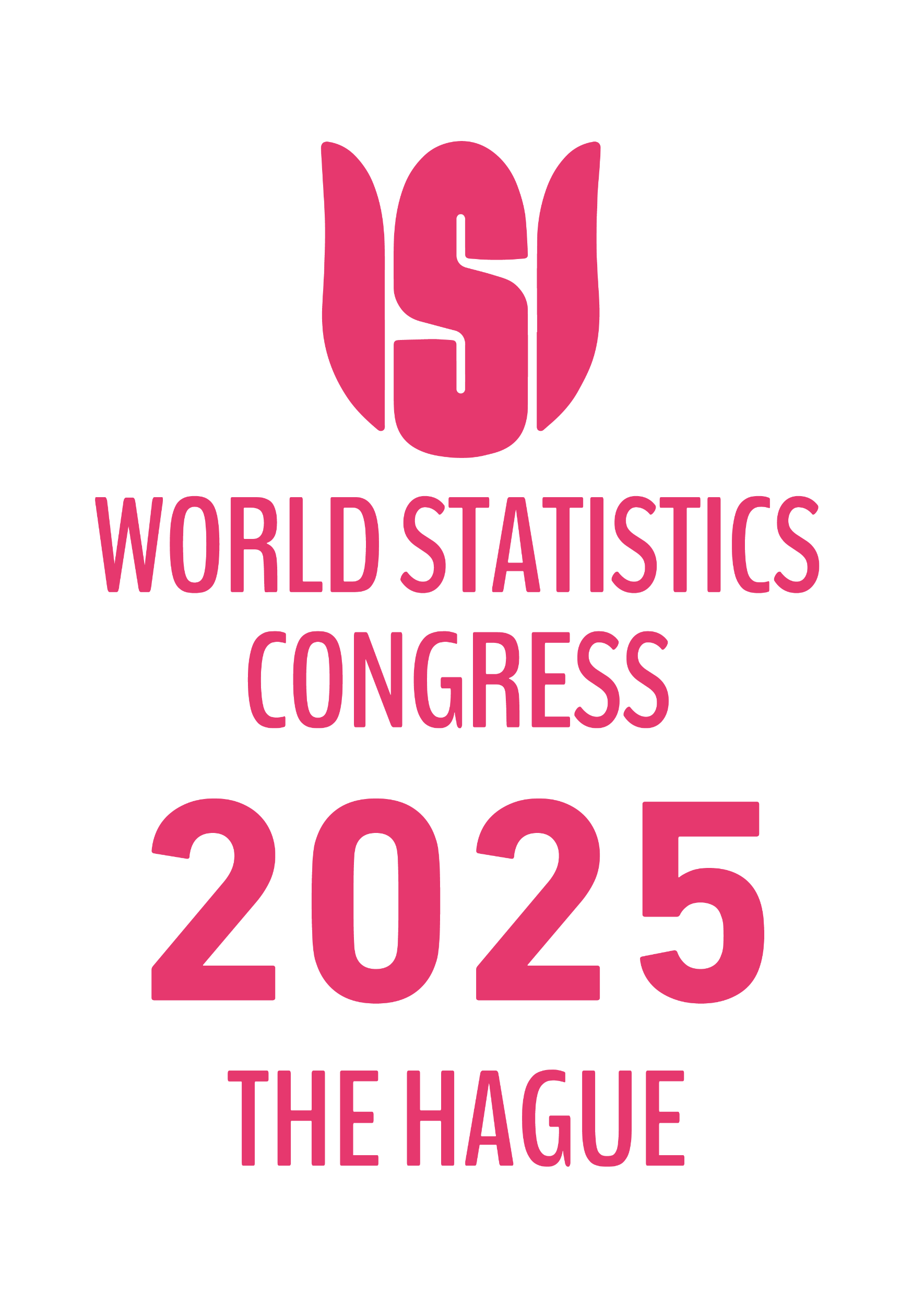 <Session #>
<Title>
<Name>
<Affiliation>
<Session Date and Time>
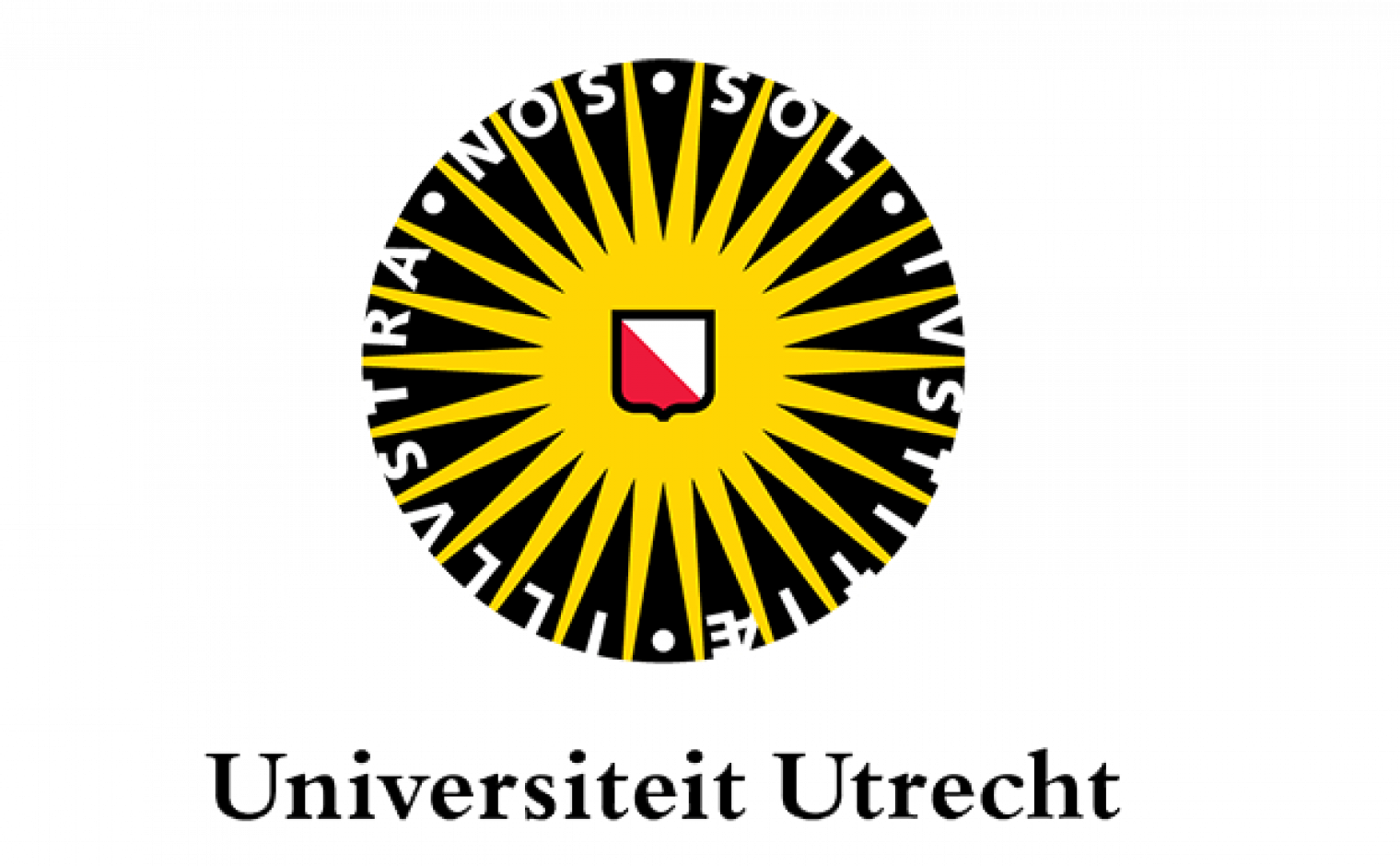 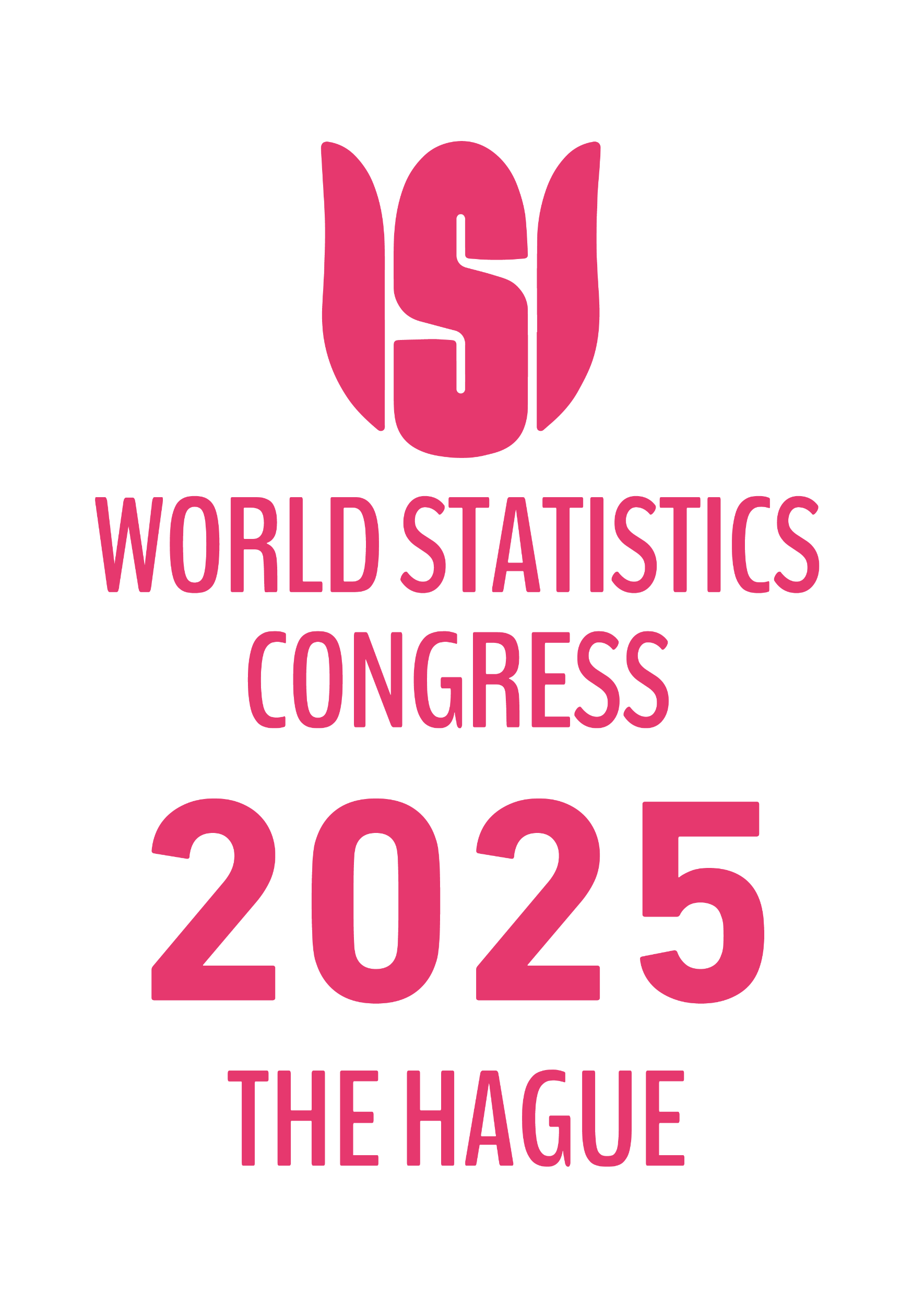 Example 1
CPS 01
Statistical Methodology II
Ms An-Chiao Liu, Dr Omololu Stephen Aluko
Mr Marc Vidal, Karen Kafadar, Mária Pécs
Utrecht UniversityMonday 17 July, 8:30AM - 9:40AM
Insert your logo here
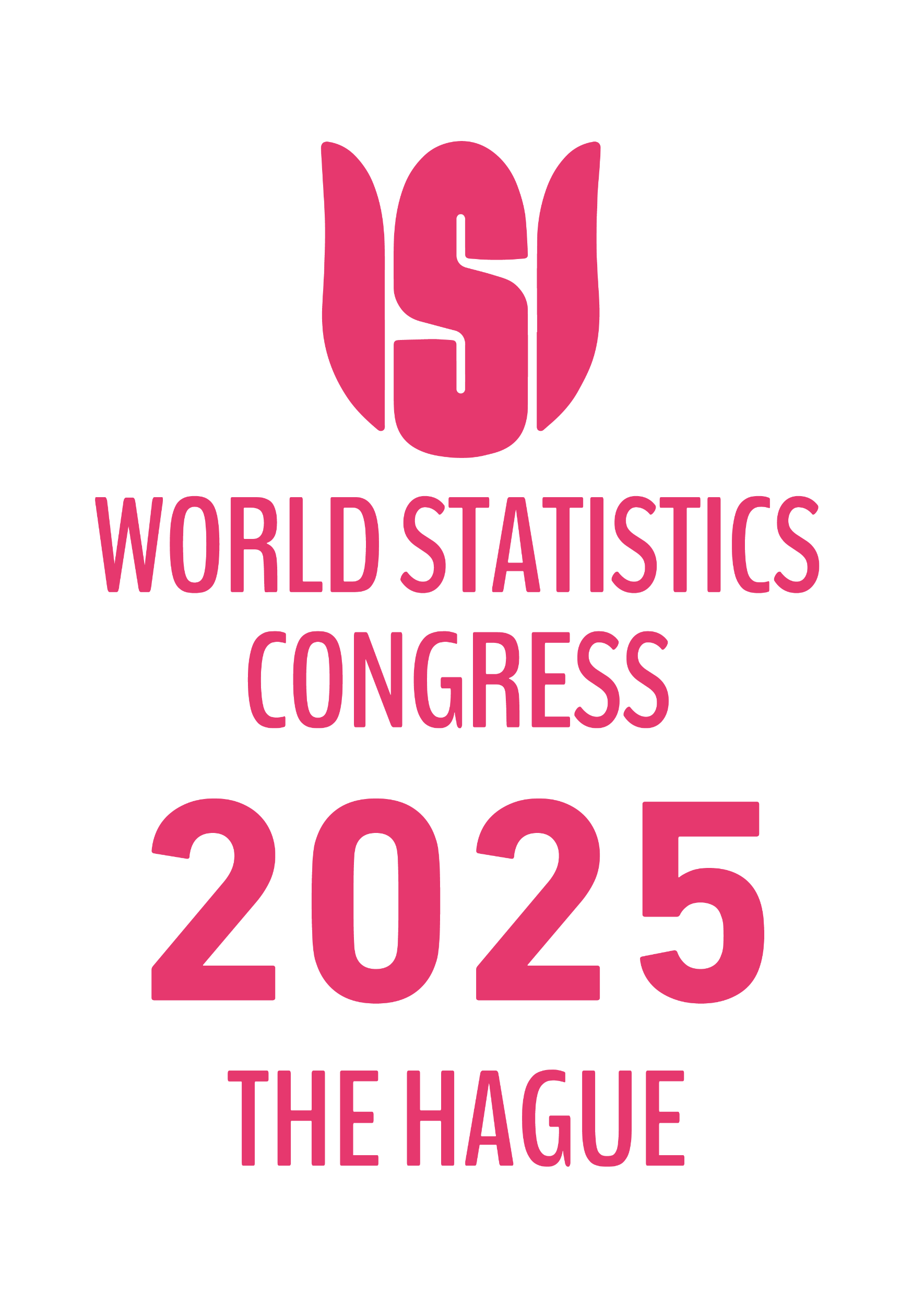 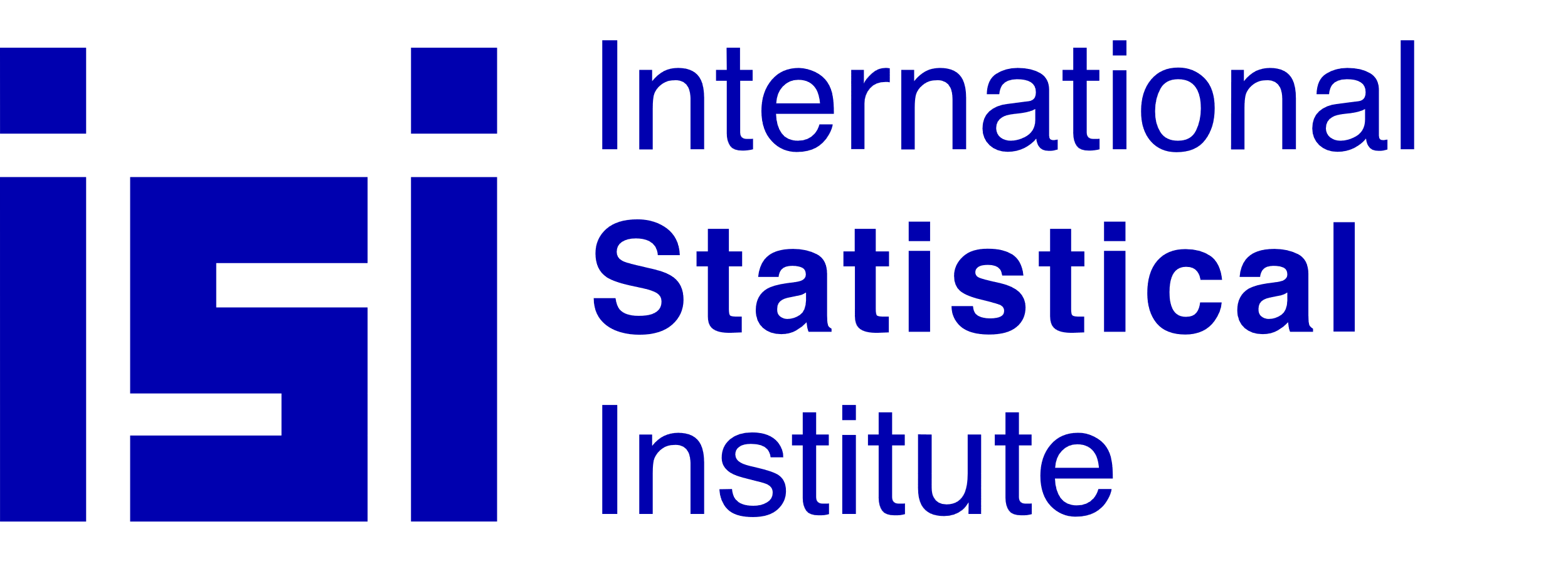 <Session #>
<Title>
<Name>
<Affiliation>
<Session Date and Time>
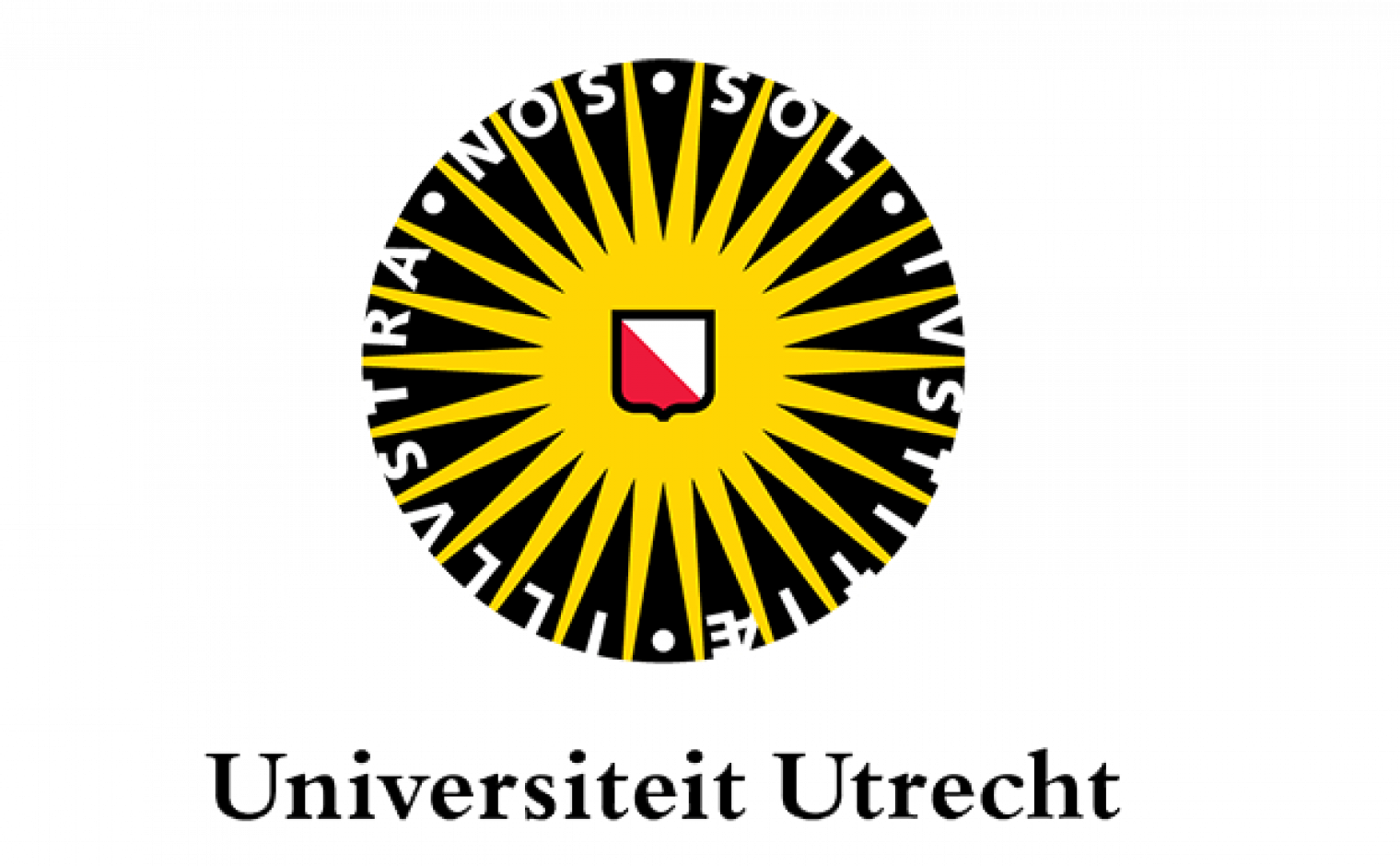 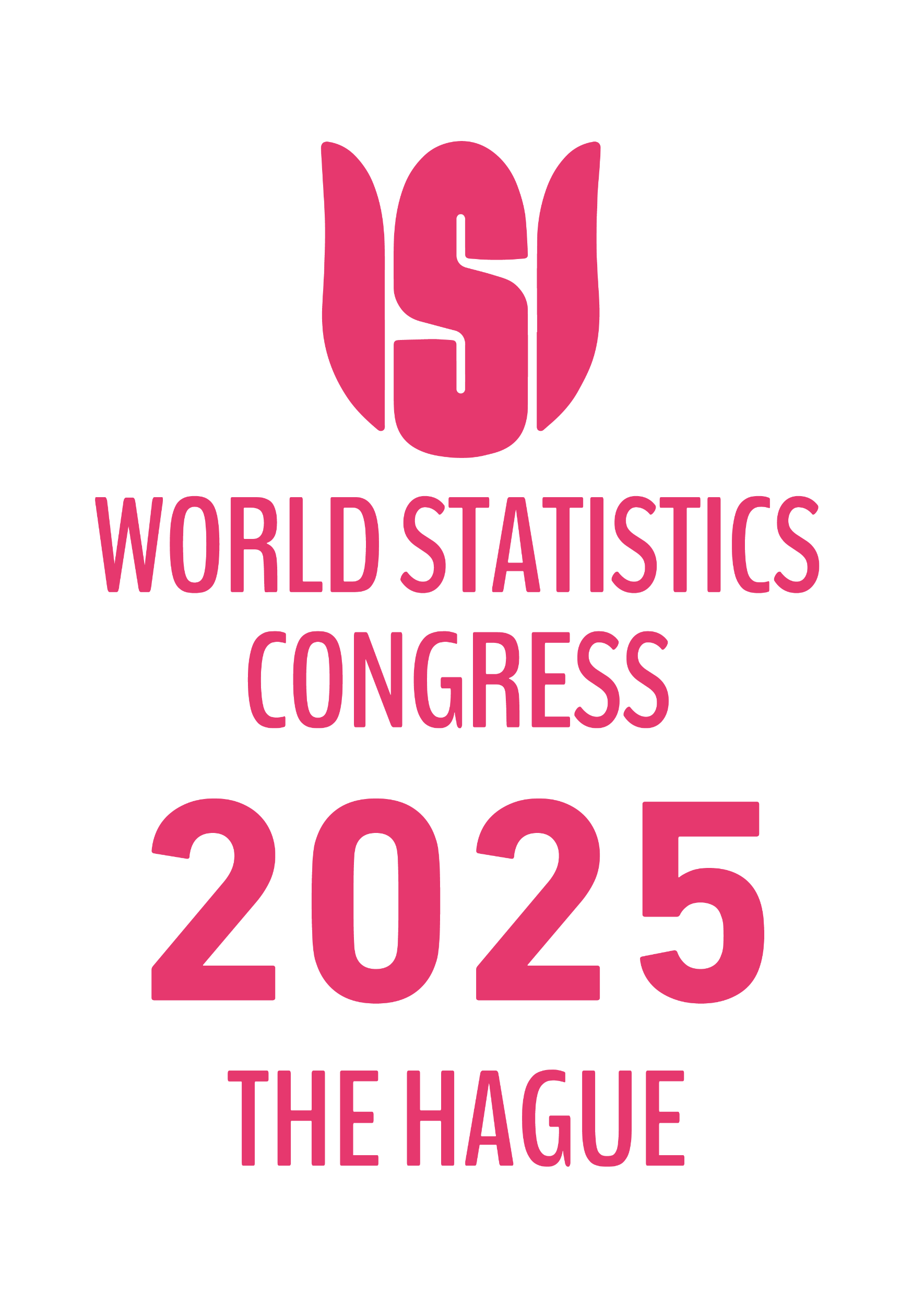 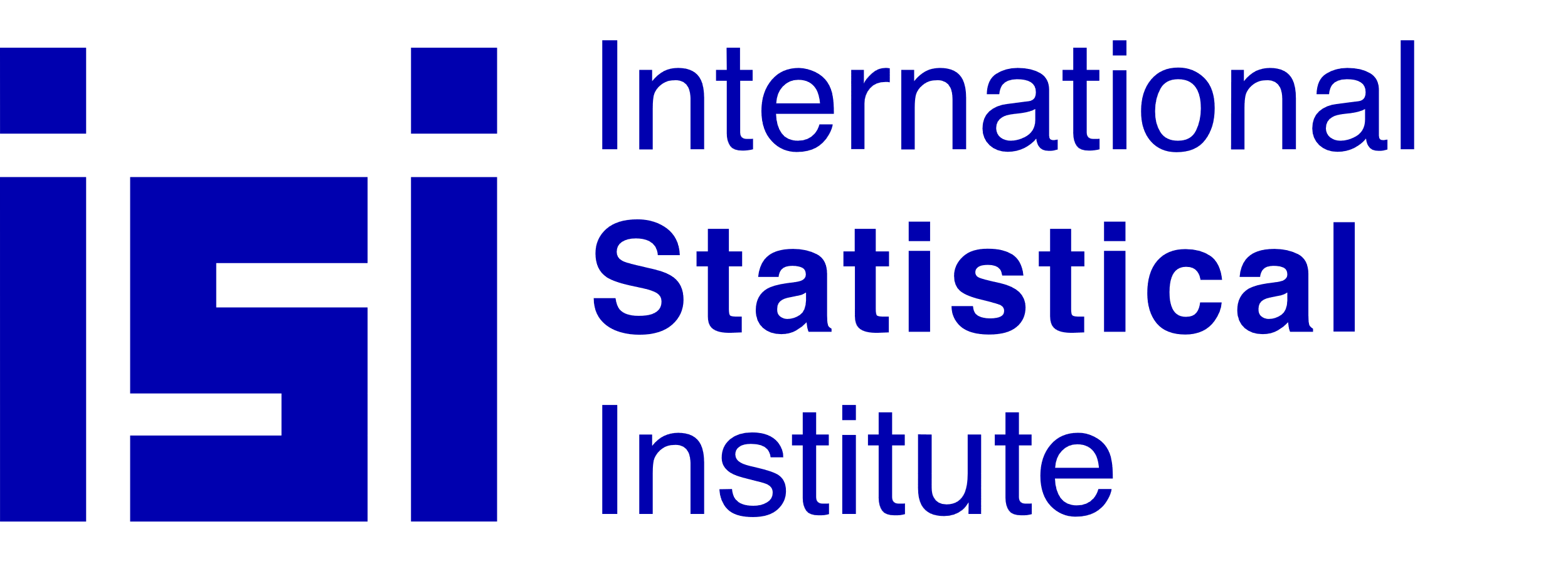 Example 2
CPS 01
Statistical Methodology II
Ms An-Chiao Liu, Dr Omololu Stephen Aluko
Mr Marc Vidal, Karen Kafadar, Mária Pécs
Utrecht UniversityMonday 17 July, 8:30AM - 9:40AM
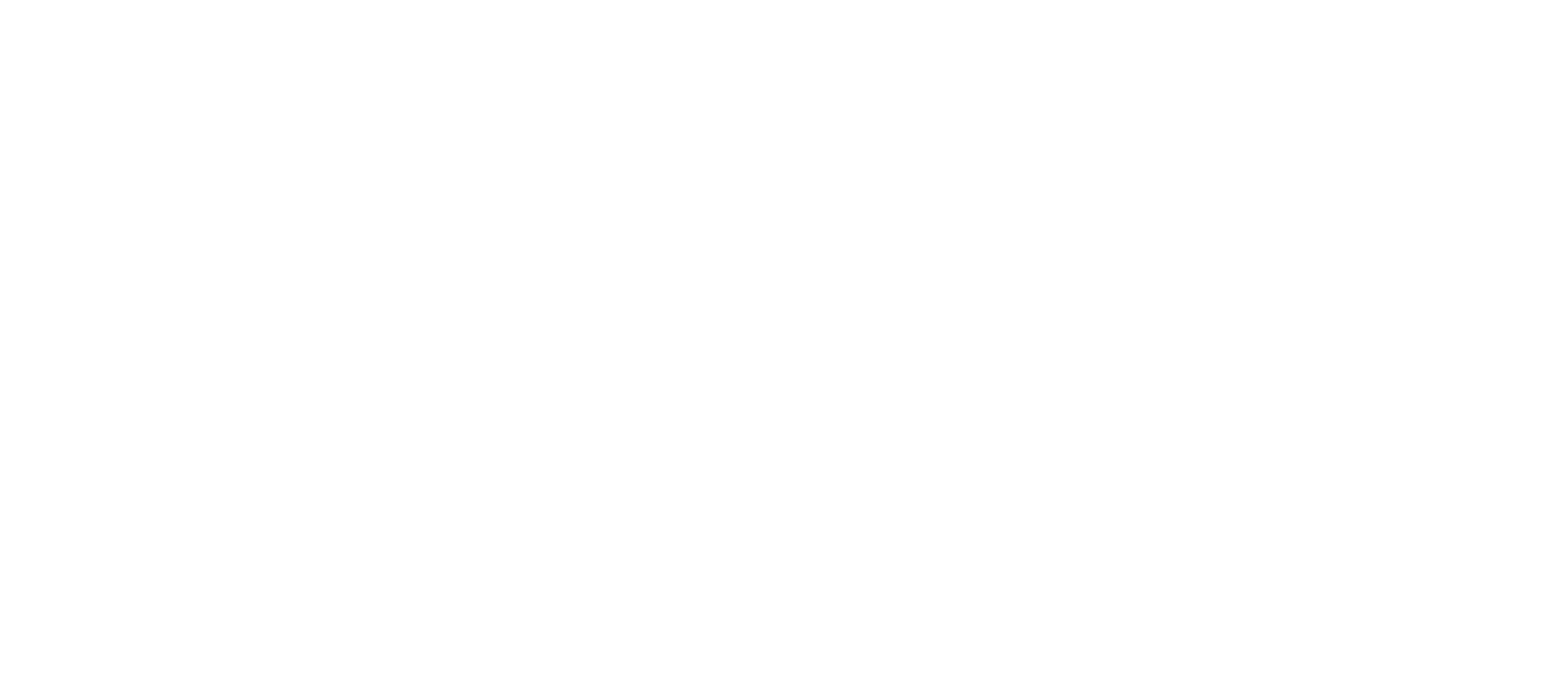 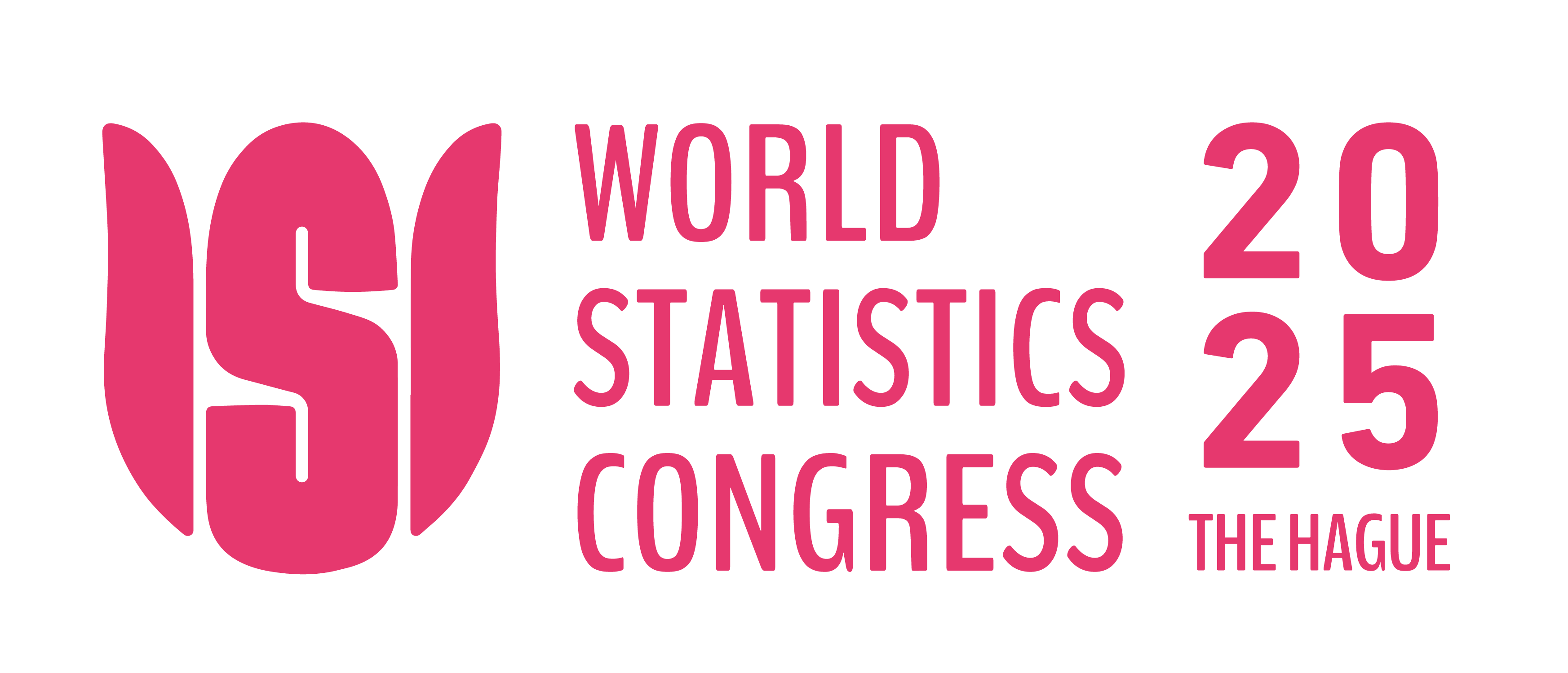 Insert your logo here
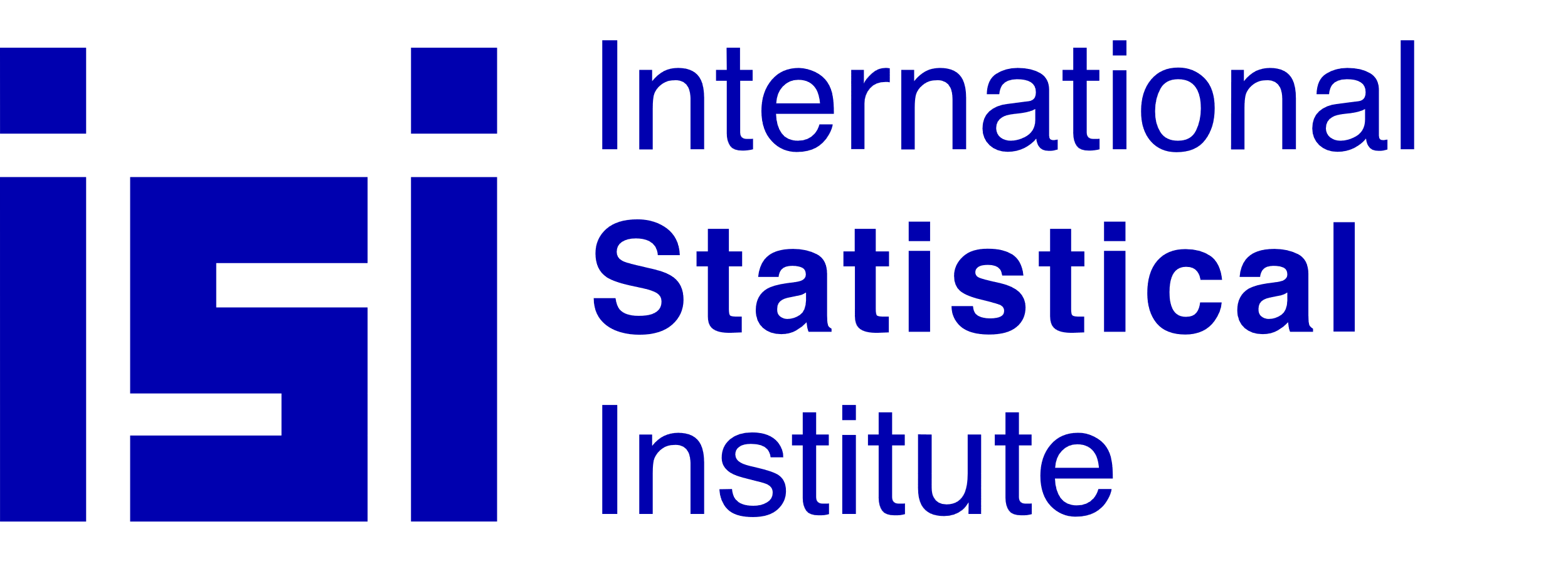 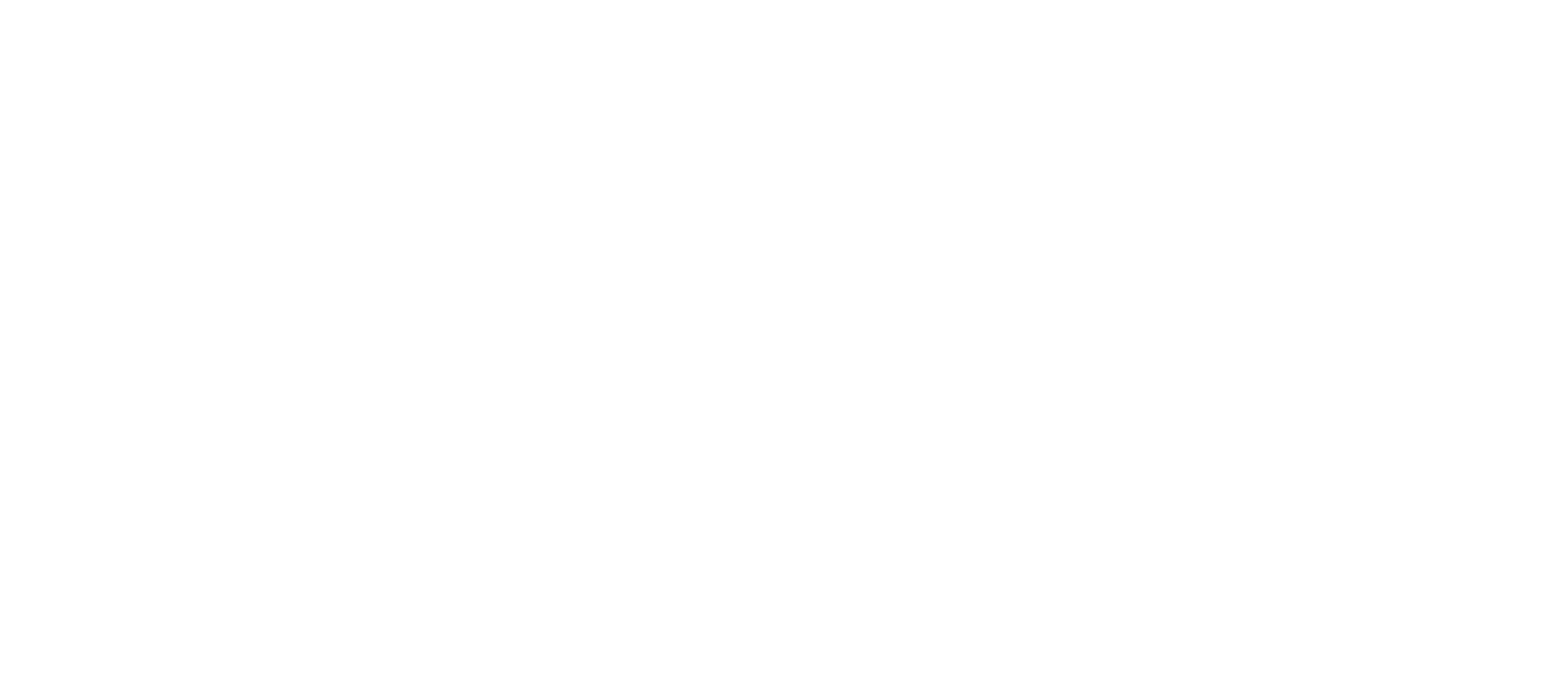 THANK YOU.
© ISIWSC2025